Панорама методических идей «К вершинам мастерства»
Внеурочная деятельность«Формирование знаний о живой природе у младших школьников»
Выполнила: учитель начальных классов
МОУ Фировская СОШ Жукова Юлия Александровна
28.03.2017 г
         МБОУ  РСОШ.
Актуальность
Новый федеральный стандарт начального образования предусматривает обязательное  ознакомление младших школьников с природой. И основную роль здесь выполняют уроки окружающего мира.
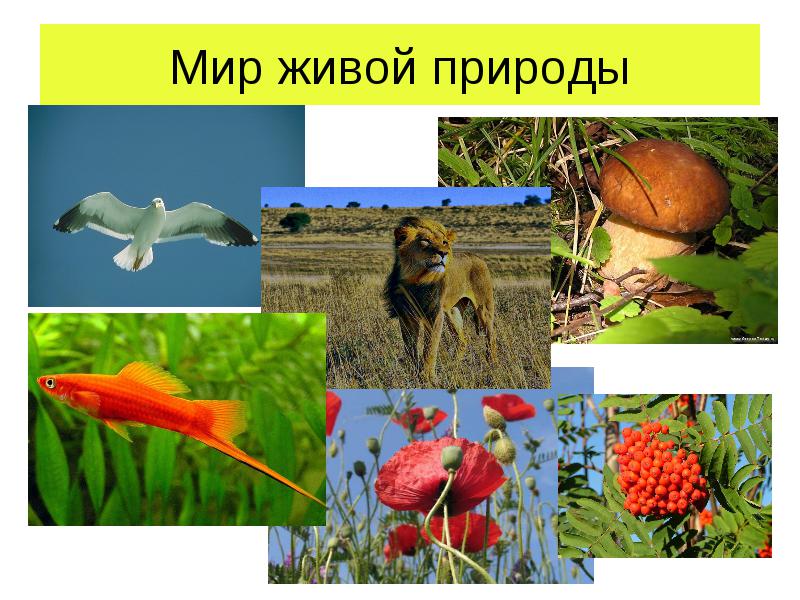 Цель исследования: 
 На основании теоретического и эмпирического исследования разработать и апробировать комплекс уроков по формированию знаний о живой природе у учащихся 3-го класса.
Объект исследования: процесс формирования знаний о живой природе у  младших школьников.

Предмет исследования:. – методы, приемы и средства     формирования знаний о живой природе на уроках окружающего мира.
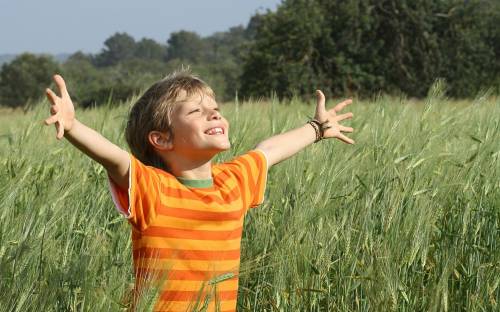 Гипотеза
Более успешному формированию знаний о живой природе у обучающихся будет способствовать целенаправленное и последовательное применение учителем на уроках окружающего мира разнообразных методов обучения: словесных методов (рассказов и бесед), наглядных методов (презентаций, опорных схем), практических методов (наблюдений, заданий для учащихся, игр).
Задачи исследования:
1.Проанализировать литературу по теме исследования: 
выявить роль знаний о живой природе в формировании личности младших школьников,
  проанализировать состав знаний о живой природе в образовательных программах начальной школы по предмету «Окружающий мир», 
- рассмотреть психолого-педагогические особенности младших школьников  
- изучить методы формирования знаний о живой природе на уроках окружающего мира.
2.Провести диагностику уровня сформированности знаний  учащихся о живой природе.
3. Разработать и апробировать комплекс уроков, направленный на формирование знаний о живой природе у  младших школьников.
4. Оценить эффективность формирующего этапа исследования и сделать выводы, разработать рекомендации.
Методы исследования: анализ, сравнение, обобщение, тестирование, эмпирическое исследование, математические методы обработки результатов.

База исследования: 3»А» класс МОУ Фировская СОШ Исследование проводилось в период с сентября по 
     декабрь 2016 г.
Роль знаний о живой природе в формировании личности младших школьников
Ознакомление детей с природой расширяет кругозор, наблюдательность, познавательный интерес. Умение видеть красоту   природы способствует эстетическому развитию.
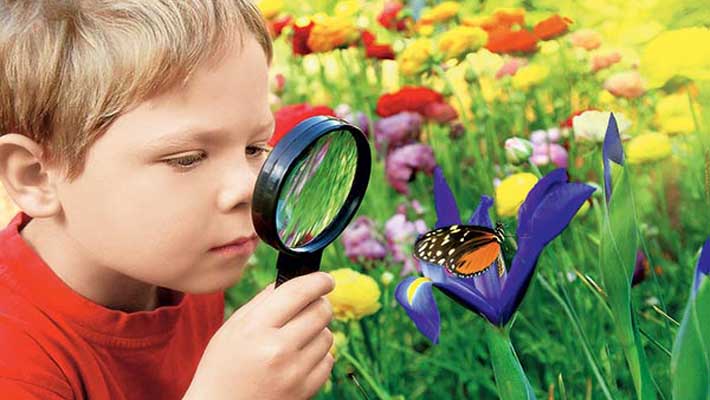 Психолого-педагогические особенности младших школьников как условие формирования знаний о живой природе
Младший школьный возраст является наиболее благоприятным периодом для формирования знаний о живой природе и бережного отношения к ней, так как именно в этом возрасте детям свойственно  единство знаний и переживаний, познавательное отношение к природе и любознательность в сочетании с ярко выраженной активностью.
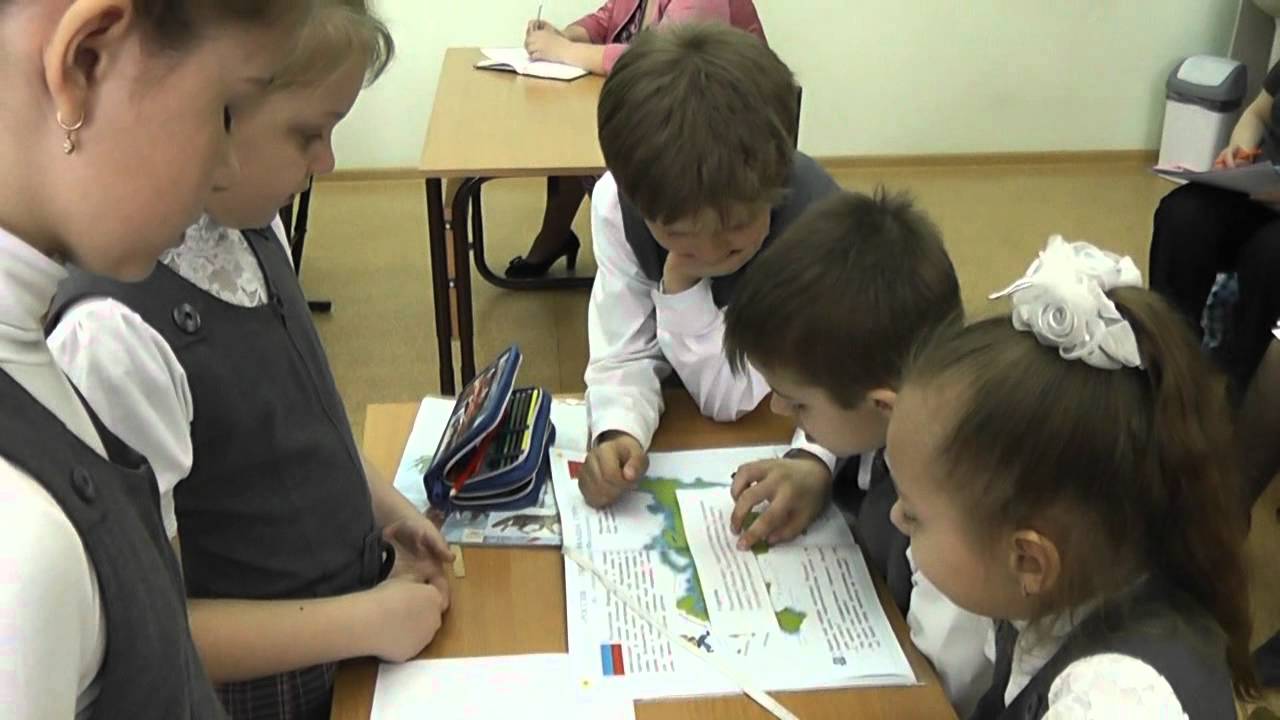 Анализ общеобразовательных программ по предмету «Окружающий мир»
Анализ общеобразовательных программ по предмету «Окружающий мир» показал, что во всех рассмотренных программах заложены основы для формирования у младших школьников знаний о живой природе.
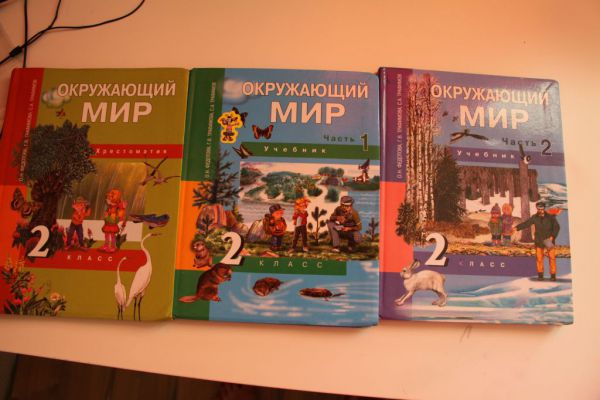 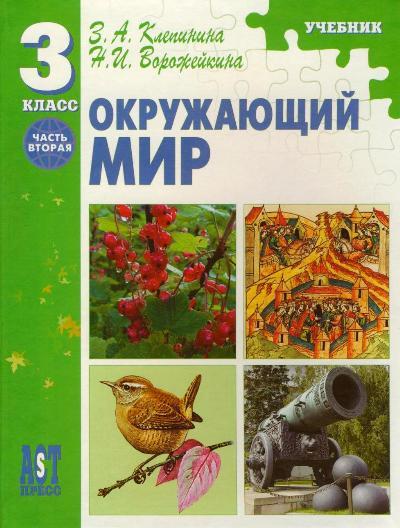 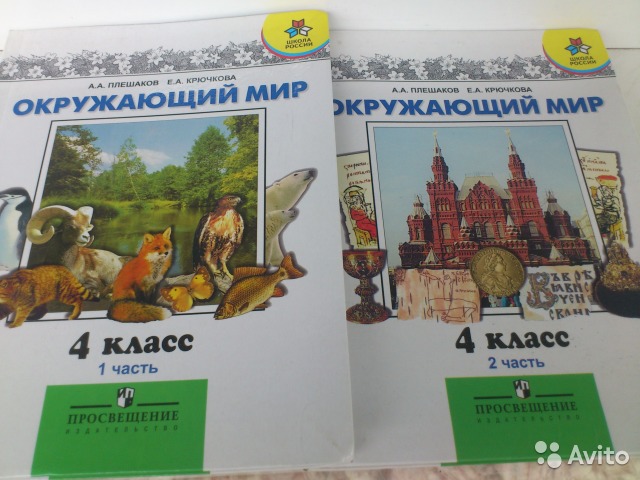 Методы формирования знаний о живой природе
Оптимальными методами формировании знаний о живой природе в начальной школе являются, на мой взгляд, наблюдение, экскурсия, игра, сочетаемые со словесными методами, такими как, рассказ и беседа.
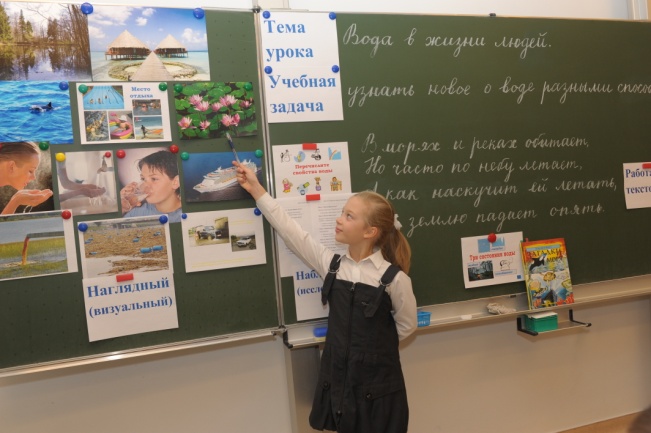 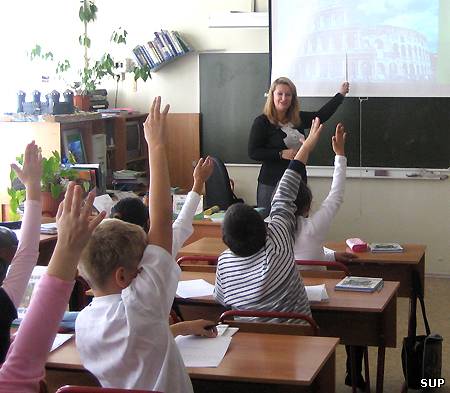 Программа эмпирического исследования
Выявление уровня сформированности знаний о живой природе у учащихся 3-го класса
1 блок – «Отличительные признаки и объекты живой 			природы » (5 вопросов)
2 блок – «Знания о животных» (6 вопросов)
3 блок – «Знания о растениях» (5 вопросов)
4 блок - «Знания о взаимоотношениях между живыми 			организмами» (5 вопросов)
Правильный ответ -2 балла, неполный – 1 балл, неправильный – 0 баллов
Ранжирование полученных баллов после тестирования:
34-30 баллов – высокий уровень;
29-18 баллов – средний уровень;
17-0 баллов – низкий уровень.
Уровни сформированности знаний учащихся о живой природе на констатирующем этапе исследования
Программа формирующего этапа
Тема урока: Живые организмы и неживые предметы
Цель урока:. Познакомить учеников с живыми организмами и их свойствами, с неживыми предметами, с отличиями живых организмов от неживых предметов.
Методы: загадки, кроссворд, игра «Живое – неживое», презентация, работа с картинками в парах: «Разделить объекты природы на две группы», беседа о природе и о роли природы в нашей жизни и бережном к ней отношении.
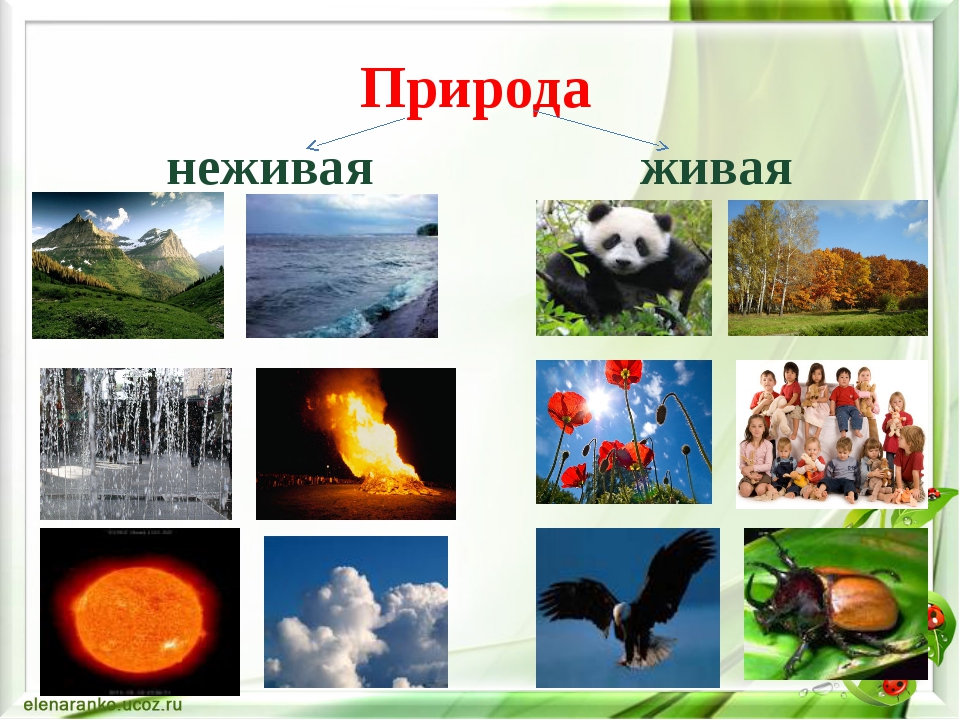 Тема урока: Осенние изменения в природе (урок-			     	   экскурсия на пришкольный участок).
Цель урока: провести наблюдения за изменениями в природе;  развивать умение называть отличительные признаки растений осенью в сравнении с летом.Методы: беседа о природе, чтение стихотворения А.С. Пушкина «Унылая пора», А.Майкова «Листопад», 
Л. Некрасова «Промелькнуло быстро лето», загадки, игра «Живое-неживое», наблюдение за деревьями, насекомыми, птицами, сбор листьев.
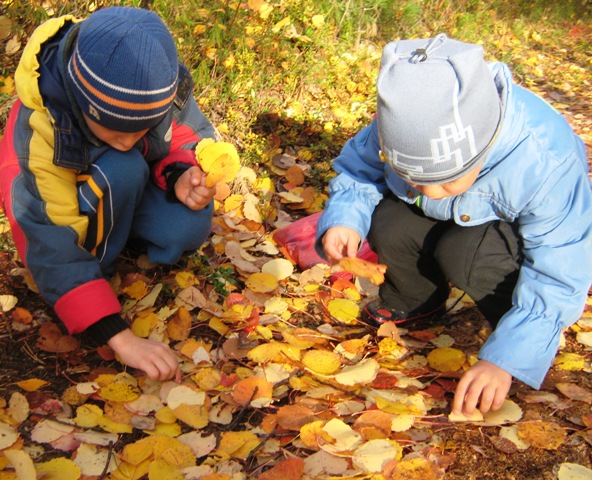 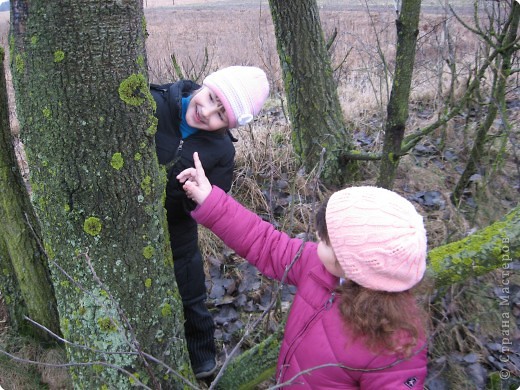 Уровни сформированности знаний учащихся о живой природе на констатирующем и контрольном этапах исследования
ВЫВОД
Таким образом, мы видим, что проведение формирующего этапа эмпирического исследования позволило повысить у третьеклассников уровень сформированности знаний о живой природе.
Рекомендации, способствующие формированию знаний живой природе у младших школьников:
1. При изучении нового материала использовать частично-поисковый метод: учащиеся сами добывают знания, а учитель их только направляет. Чаще применять практические работы и задания для формирования умений пользоваться приобретенными знаниями, формирования основ исследовательской деятельности, развития наблюдательности.
2. Так как у младших школьников преобладает наглядно-образное мышление, то целесообразно на уроках использовать наглядные методы обучения (демонстрацию объектов живойприроды, рисунков, фотографий, слайдов), особенно при изучении нового материала и для того, чтобы дети, наблюдая объекты природы, учились сравнивать, описывать, обсуждать наблюдаемое, делать выводы.
3. Для изучения взаимосвязей в природе и этапов развития живых организмов использовать метод моделирования и опорные схемы.
Рекомендации, способствующие формированию знаний живой природе у младших школьников:
4. При изучении сезонных изменений в природе, знакомства с природой родного края и выработки навыков правильного поведения в природе необходимо проводить краеведческие и сезонные экскурсии.
5. На каждом уроке использовать игровые методы (игры, загадки, кроссворды), т.к. игра вызывает интерес к учебному процессу и в игру включаются все учащиеся.
6. На уроках должно быть живое и эмоциональное слово учителя (рассказ, беседа), именно оно направляет и корректирует внимание детей, но словесные методы не должны занимать слишком много времени на уроке, т.к. внимание детей ослабевает.
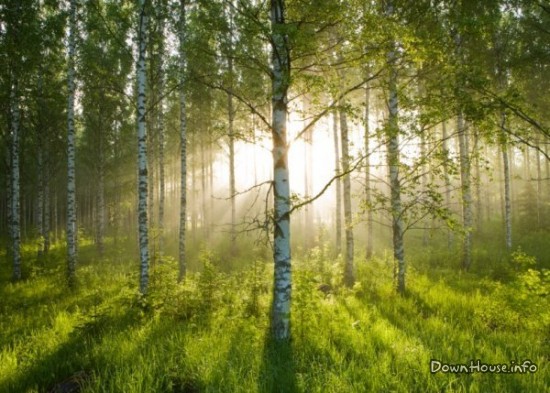 СПАСИБО 
ЗА 
ВНИМАНИЕ!